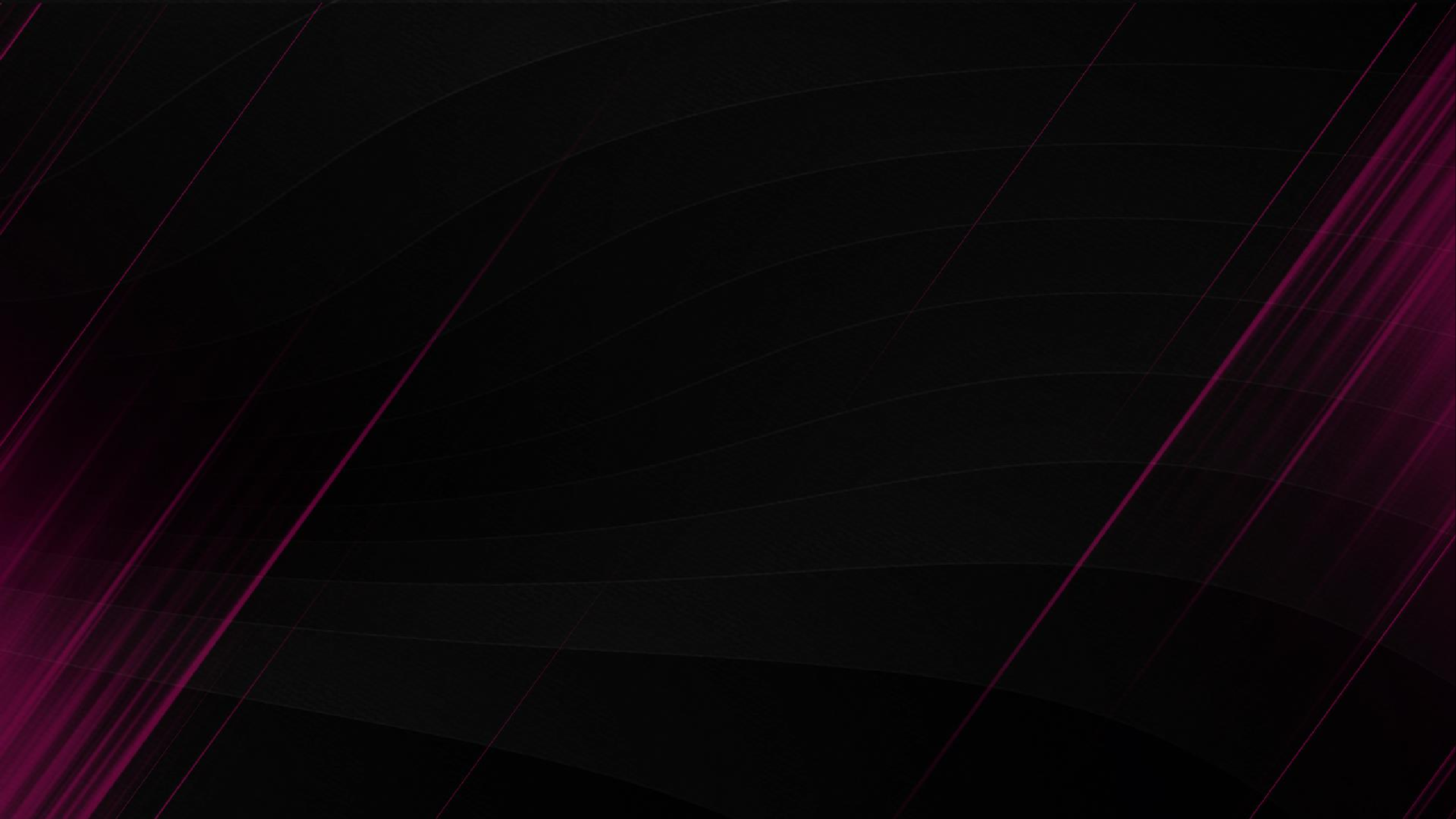 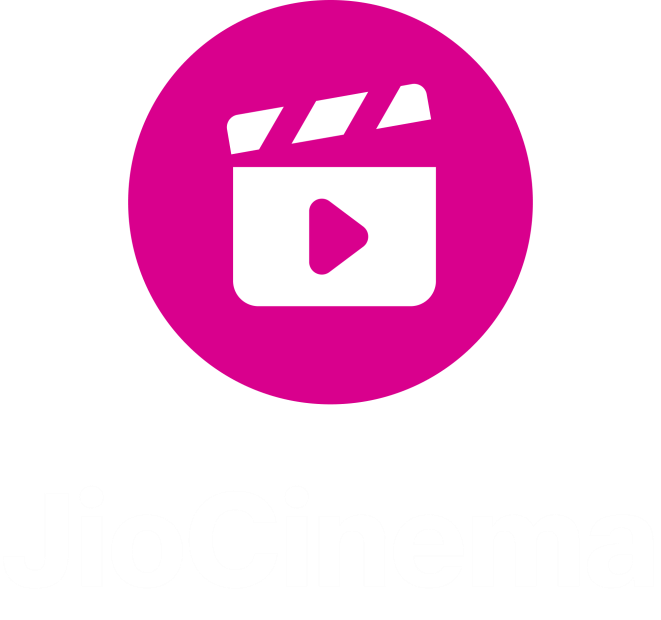 THE POWERHOUSE OF  ENTERTAINMENT
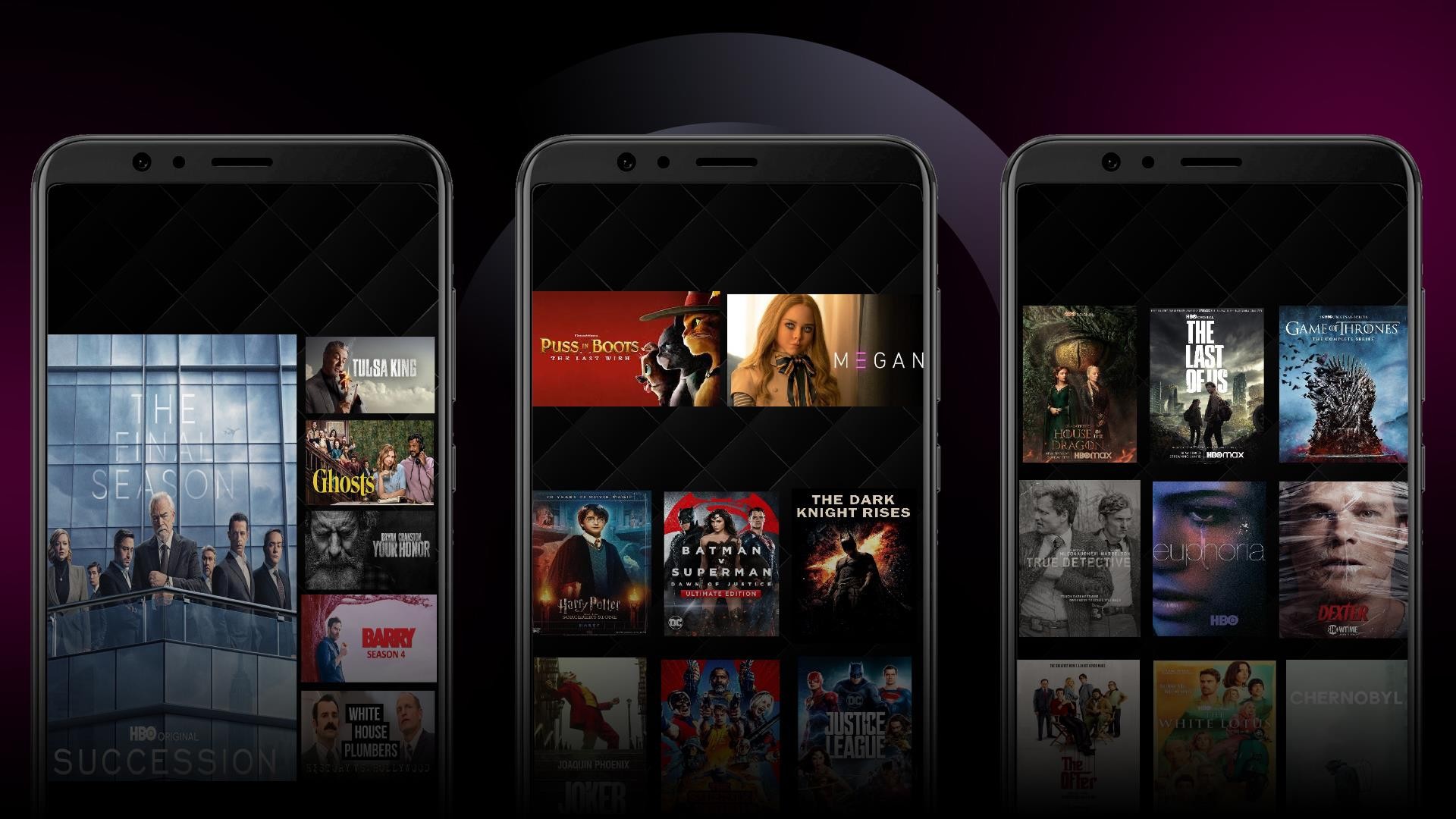 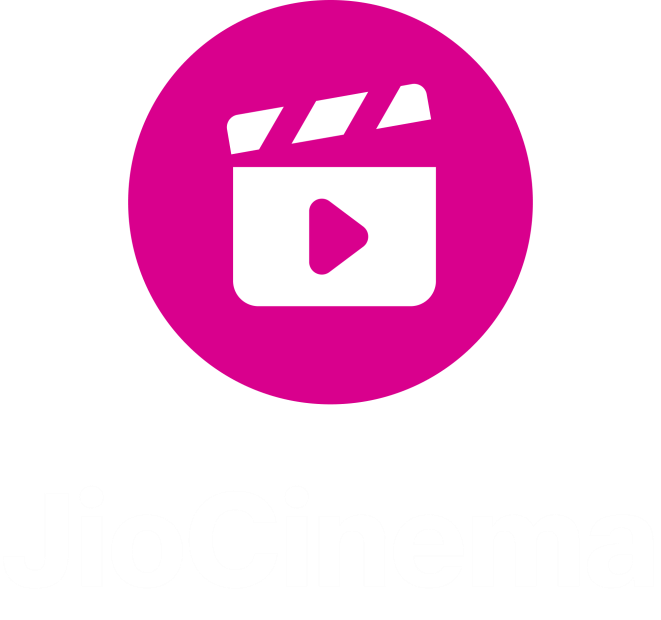 COMING ON MAY 12
BLOCKBUSTER MOVIE  PREMIERES
PREMIUM INTERNATIONAL  SERIES
SERIES/SEASON  PREMIERES
BLOCKBUSTER MOVIES
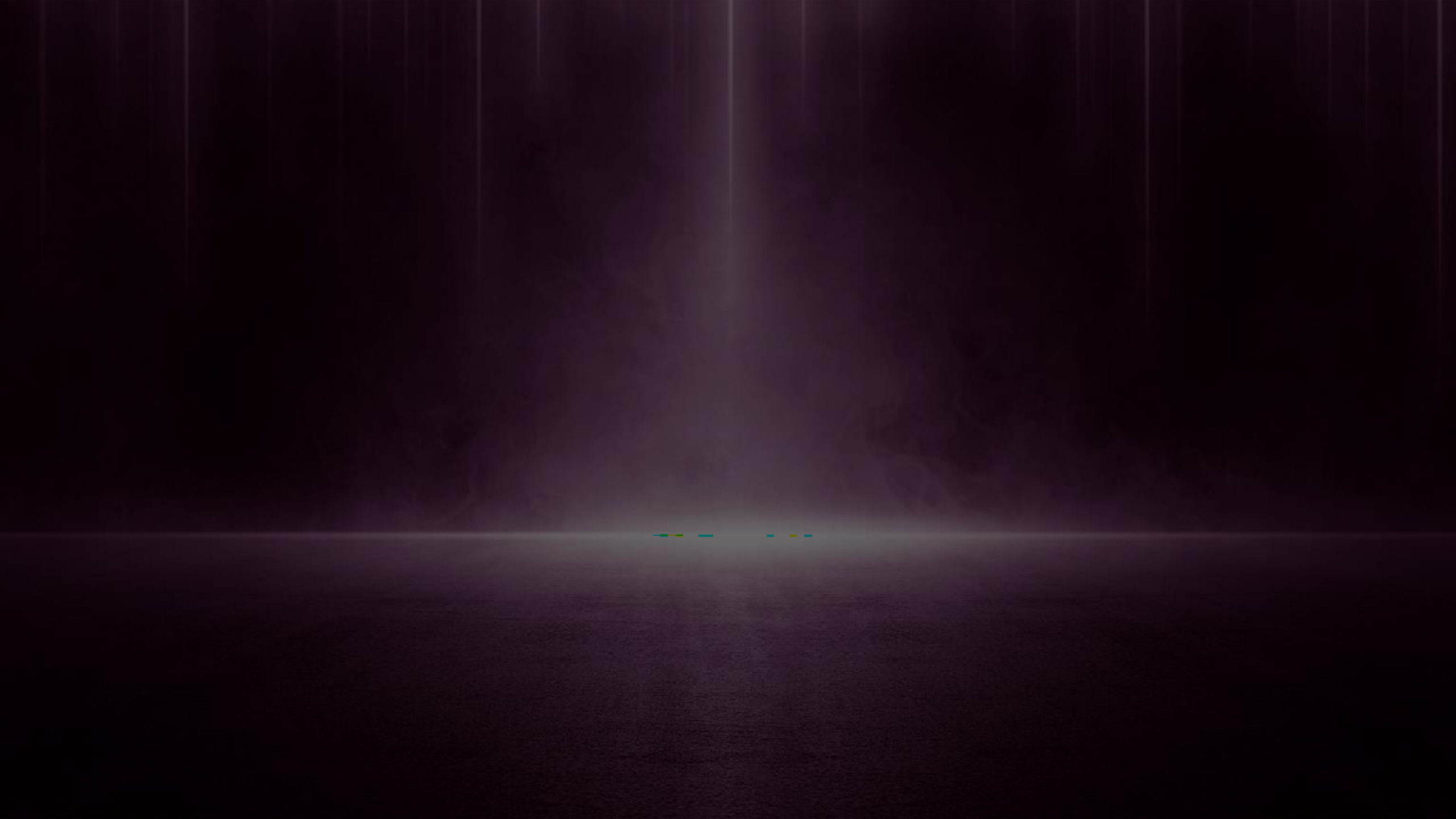 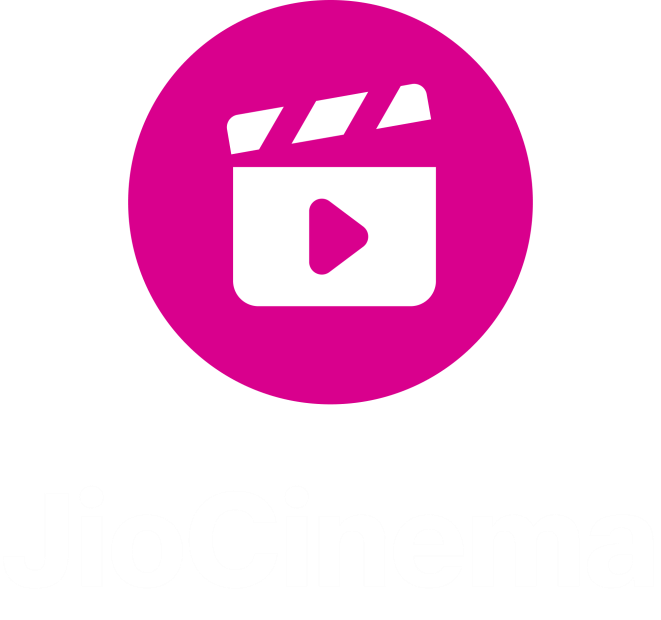 BLOCKBUSTER MEGA MOVIE RELEASES EVERY MONTH
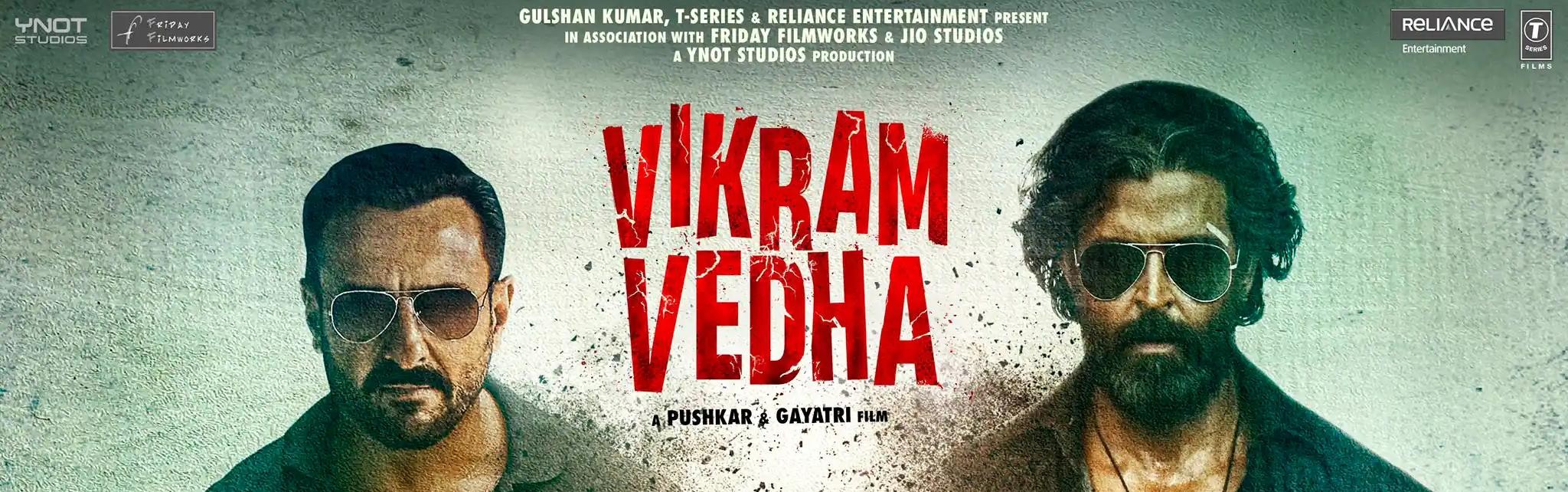 Launch: 12th MAY
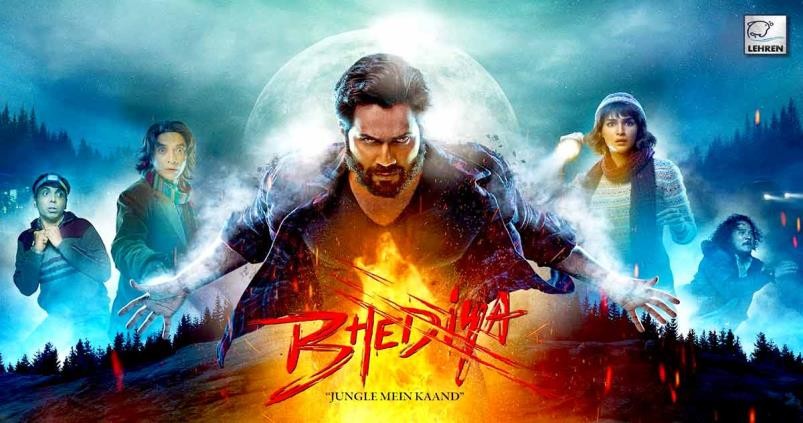 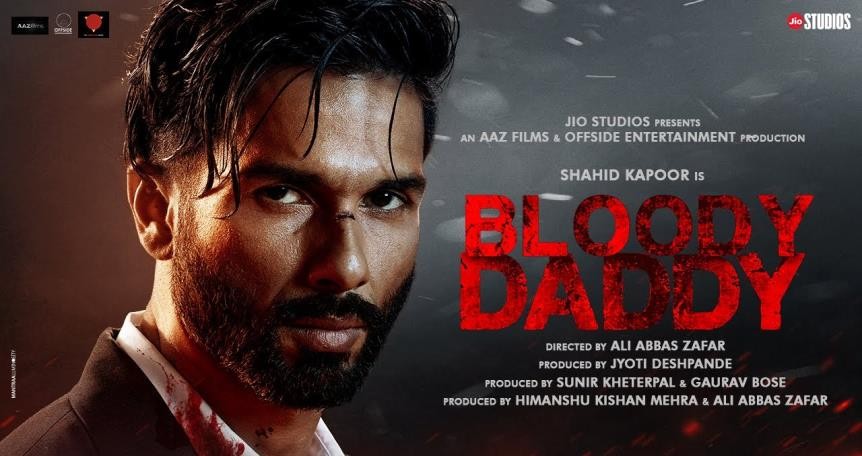 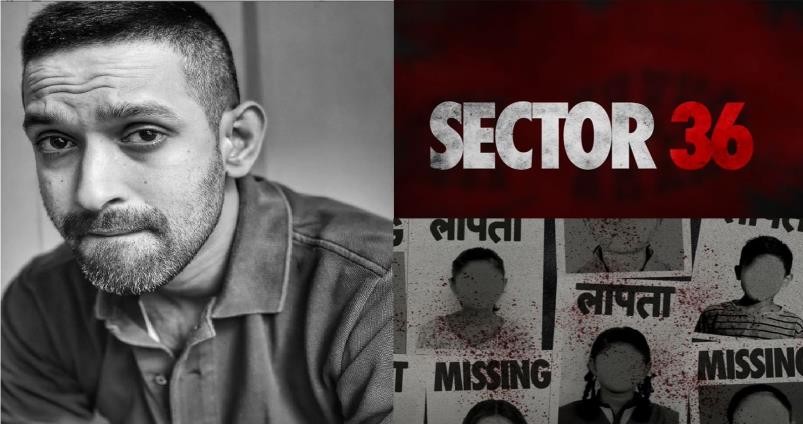 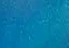 Launch:	MAY
Launch:	JUNE
Launch:	JULY
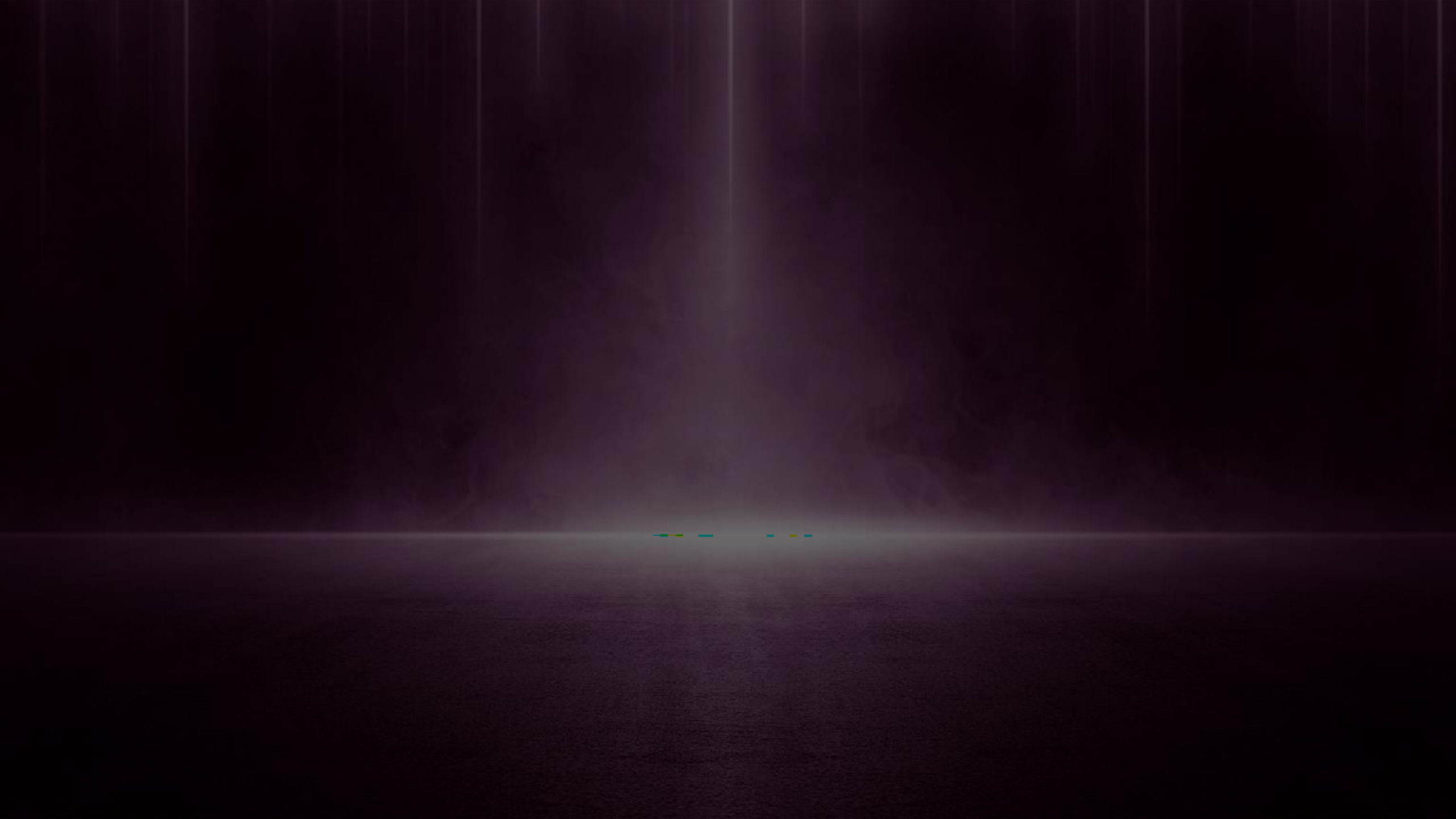 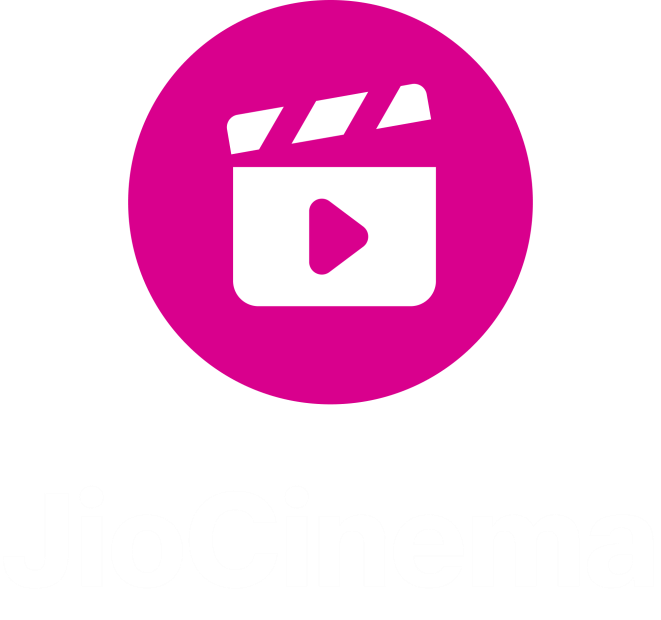 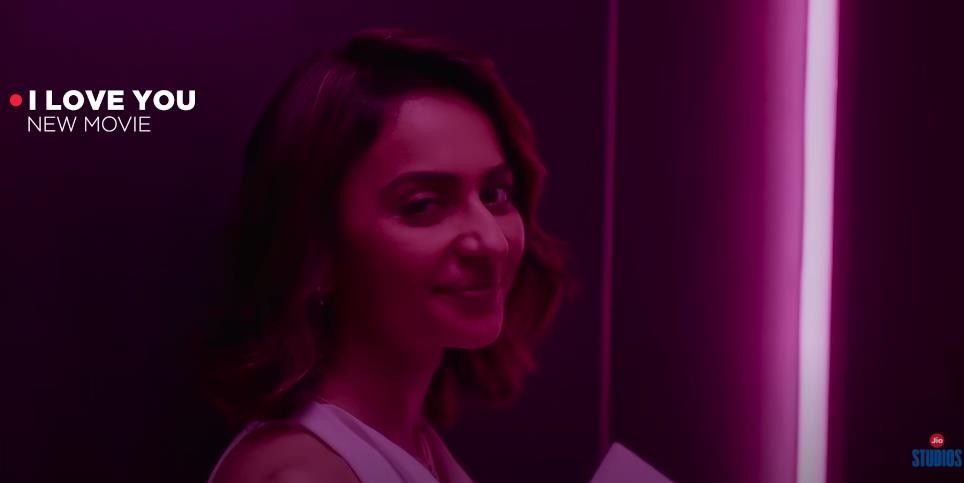 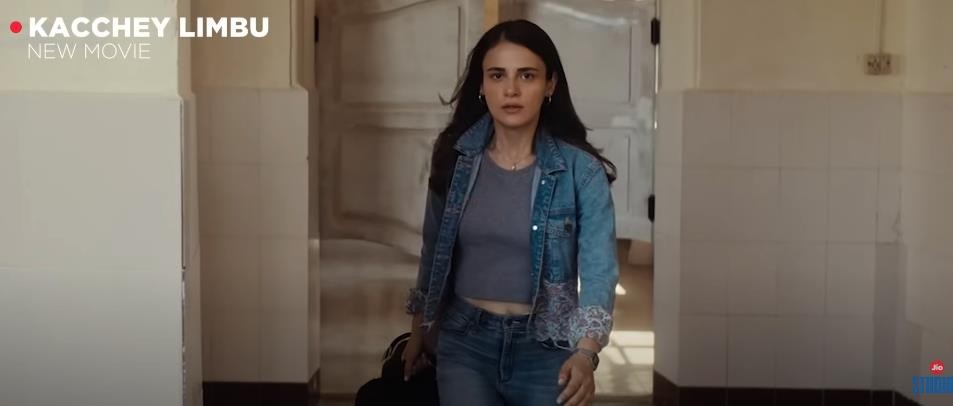 Launch: JUNE
Launch: MAY
MORE  MOVIE PREMIERS
FEATURING  POPULAR STARS
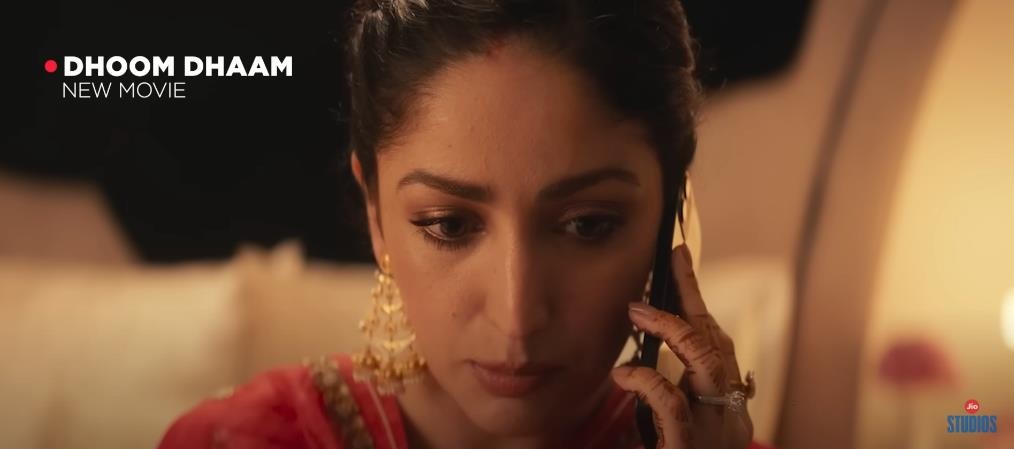 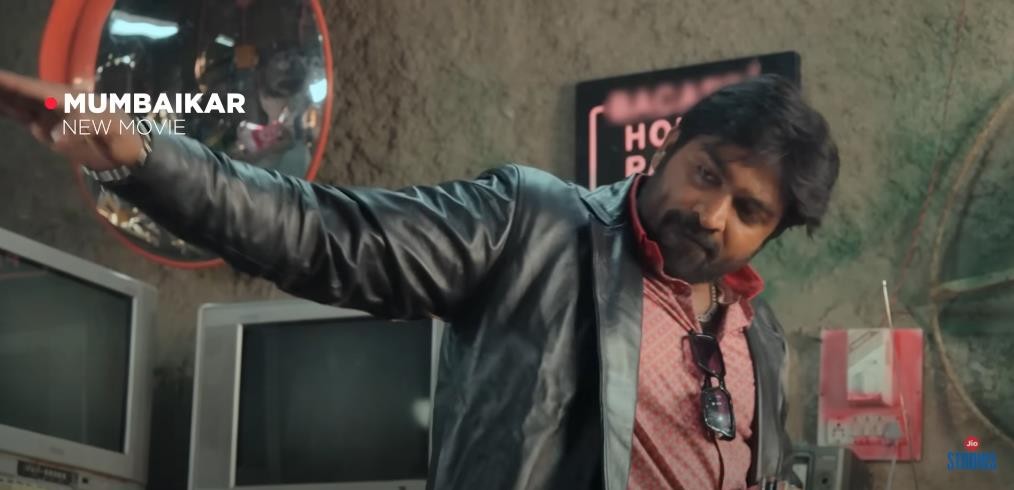 Launch: JUNE
Launch: JUNE
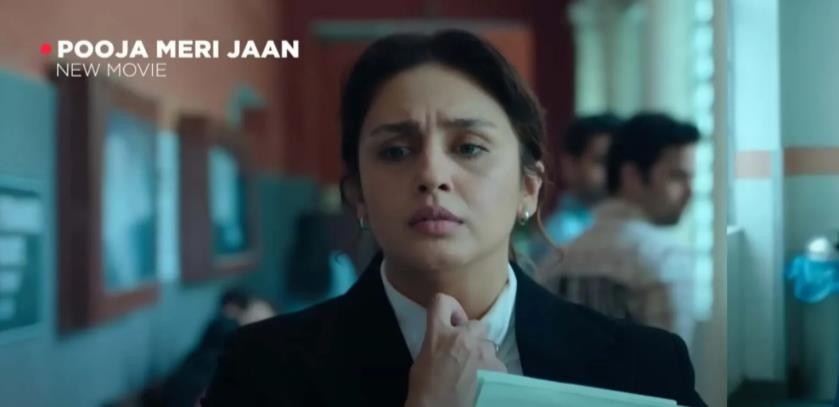 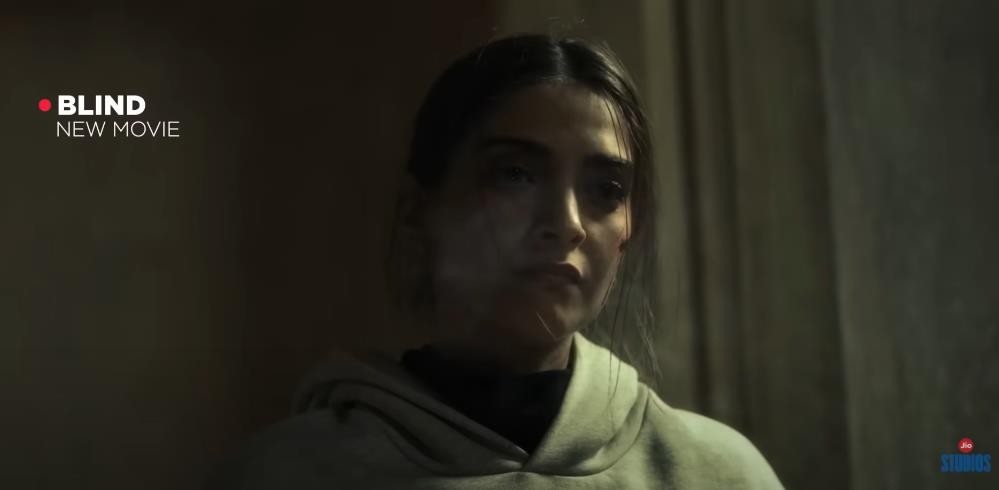 Launch: JULY
Launch: JULY
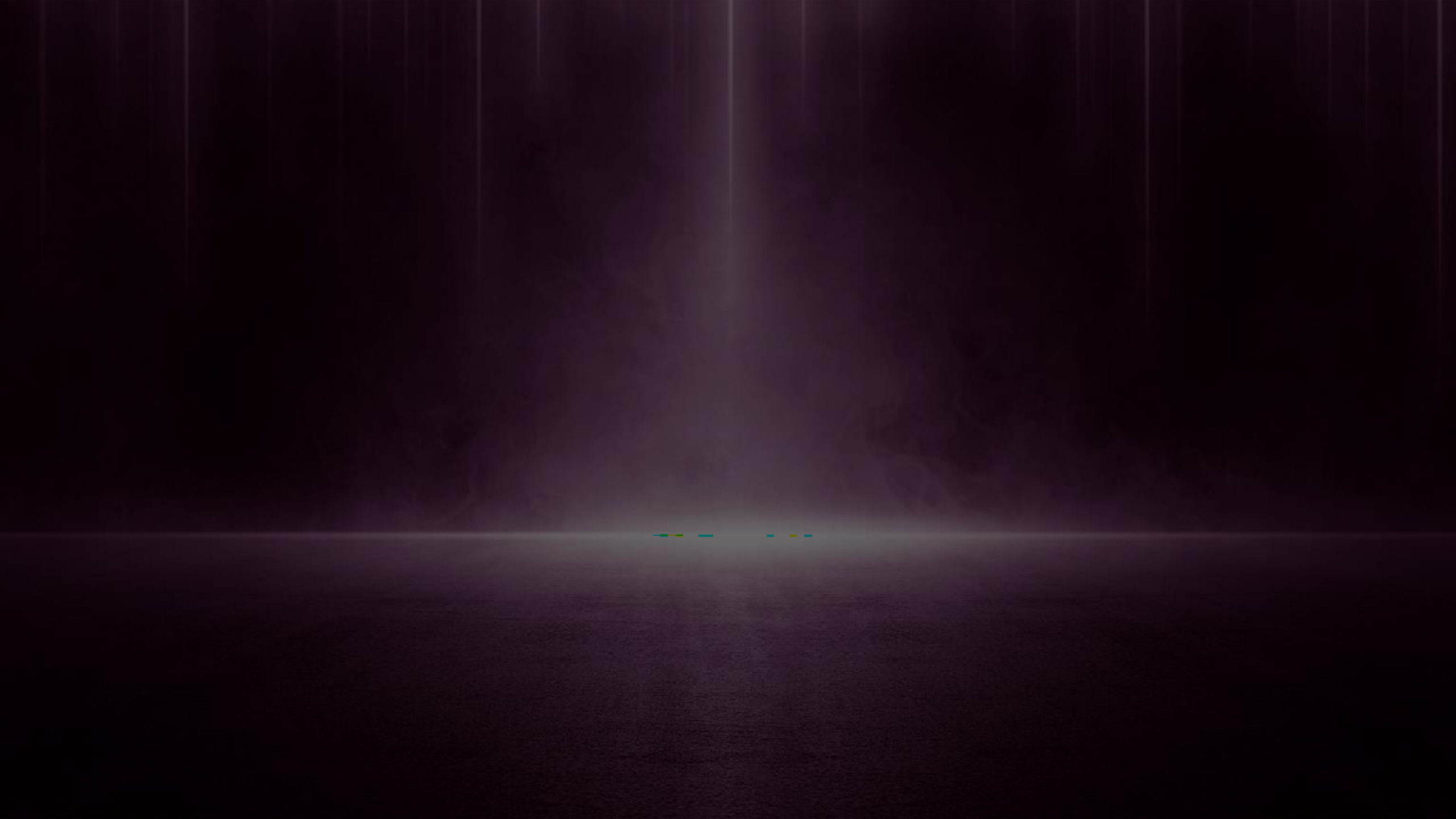 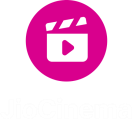 CLUTTER-BREAKING & GENRE-DEFINING  ORIGINALS
L
a  u  n  c  h
:  J  U  L  Y
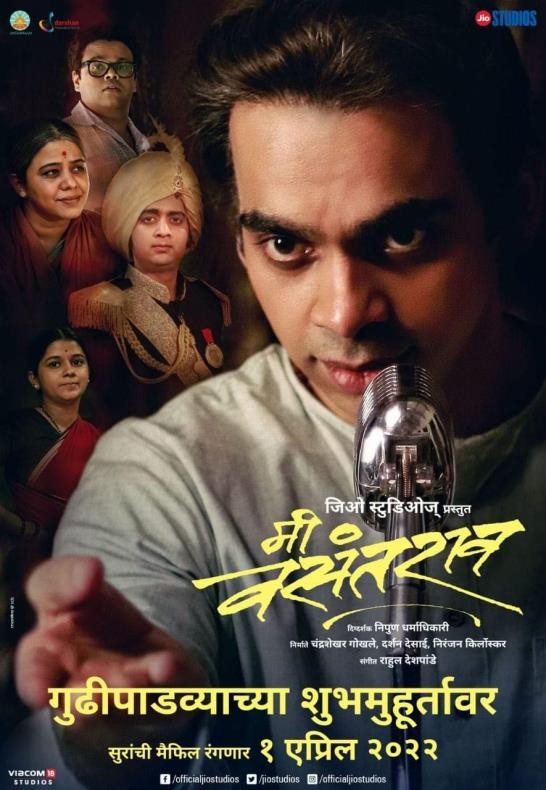 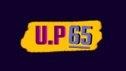 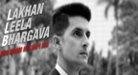 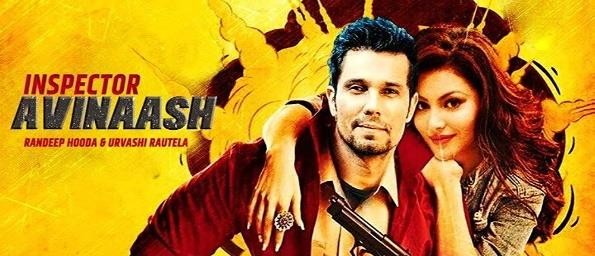 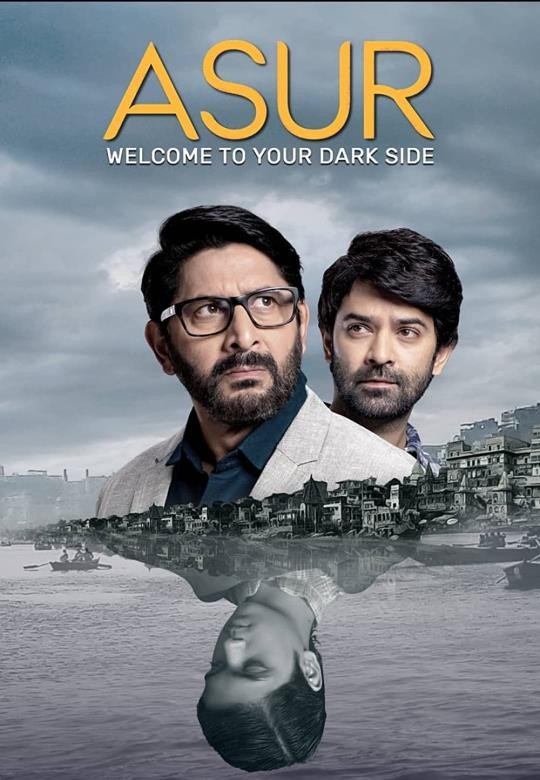 L
a  u  n  c  h
:  M  A  Y
Launch: JUNE
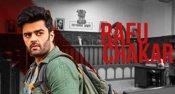 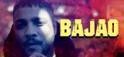 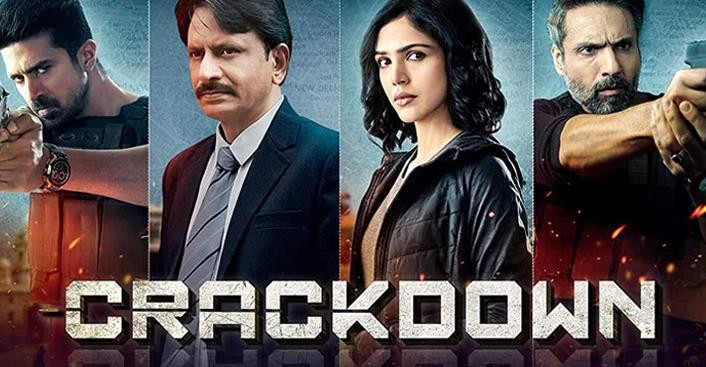 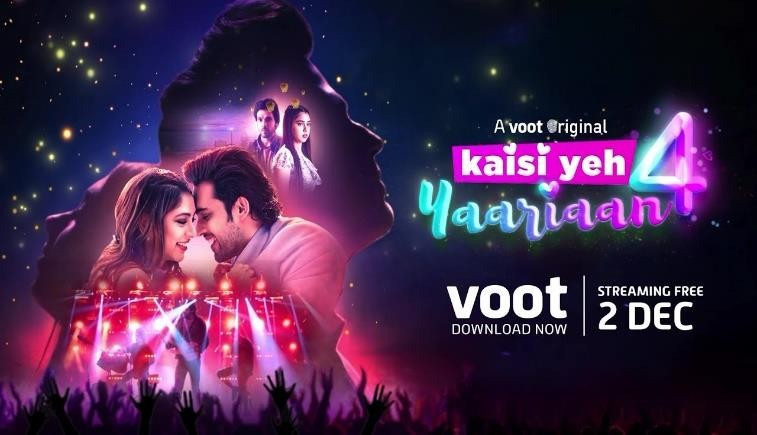 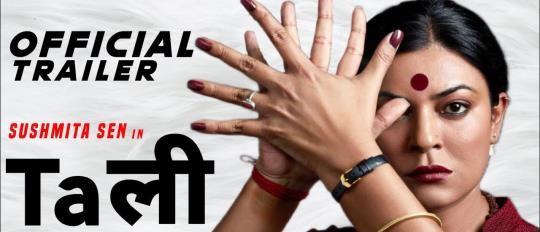 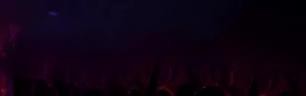 Launch: JULY
Launch: JUNE
Launch: MAY
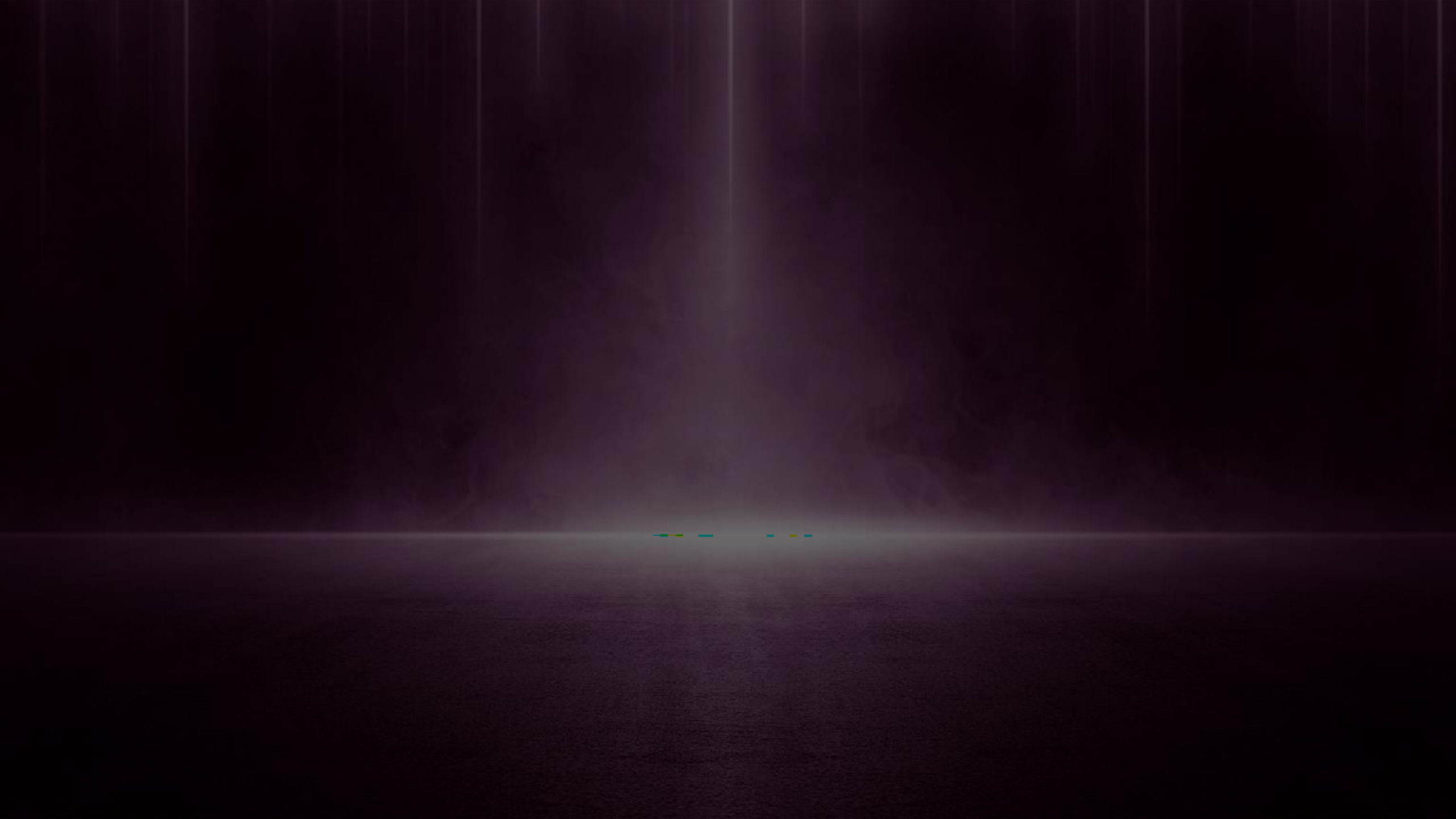 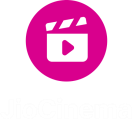 JUNE & JULY : CONTENT LINE UP
BOLLYWOOD MOVIE MANIA
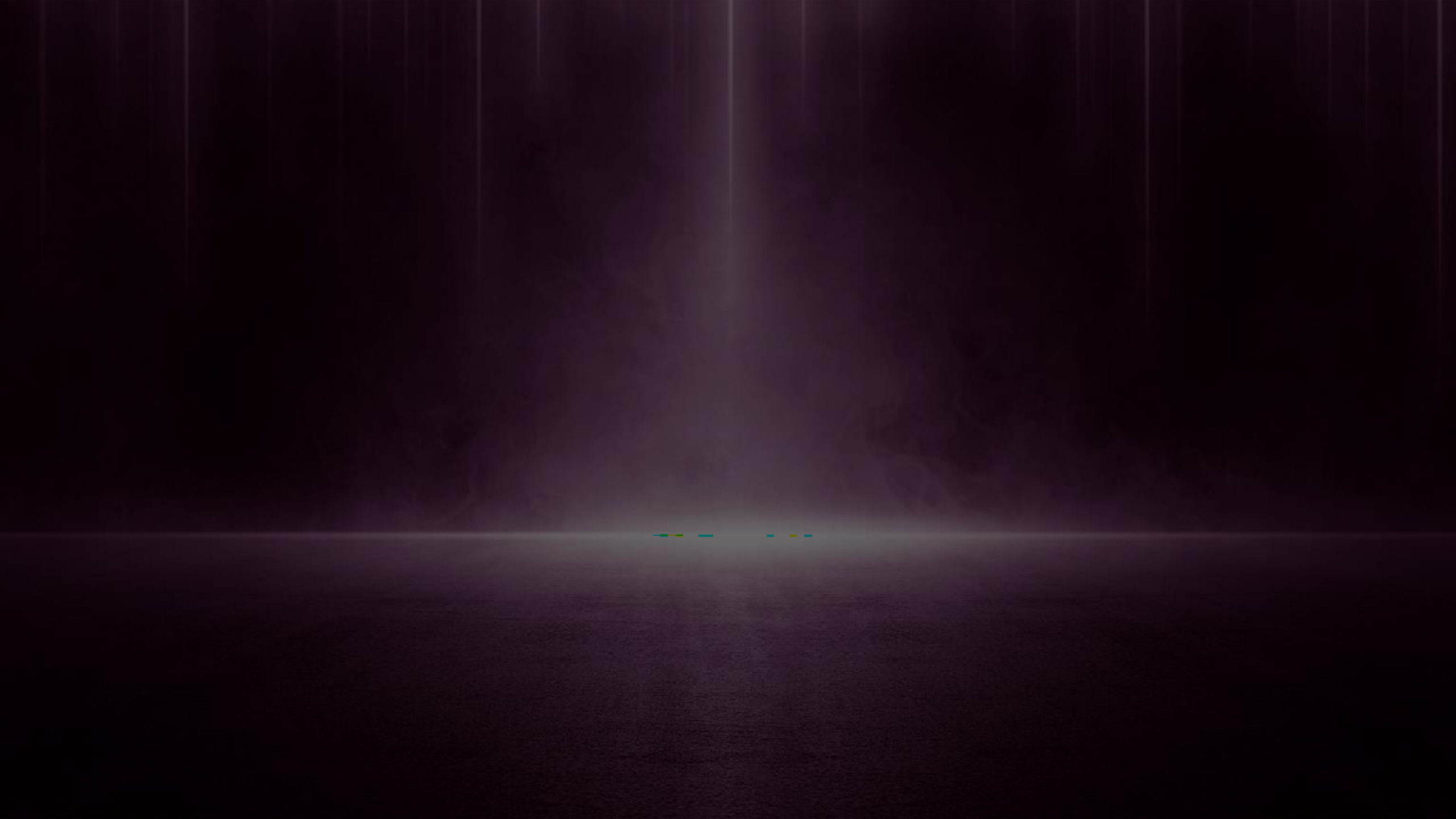 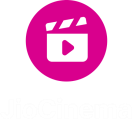 JUNE & JULY : CONTENT LINE UP
REGIONAL LANGUAGE MOVIES :
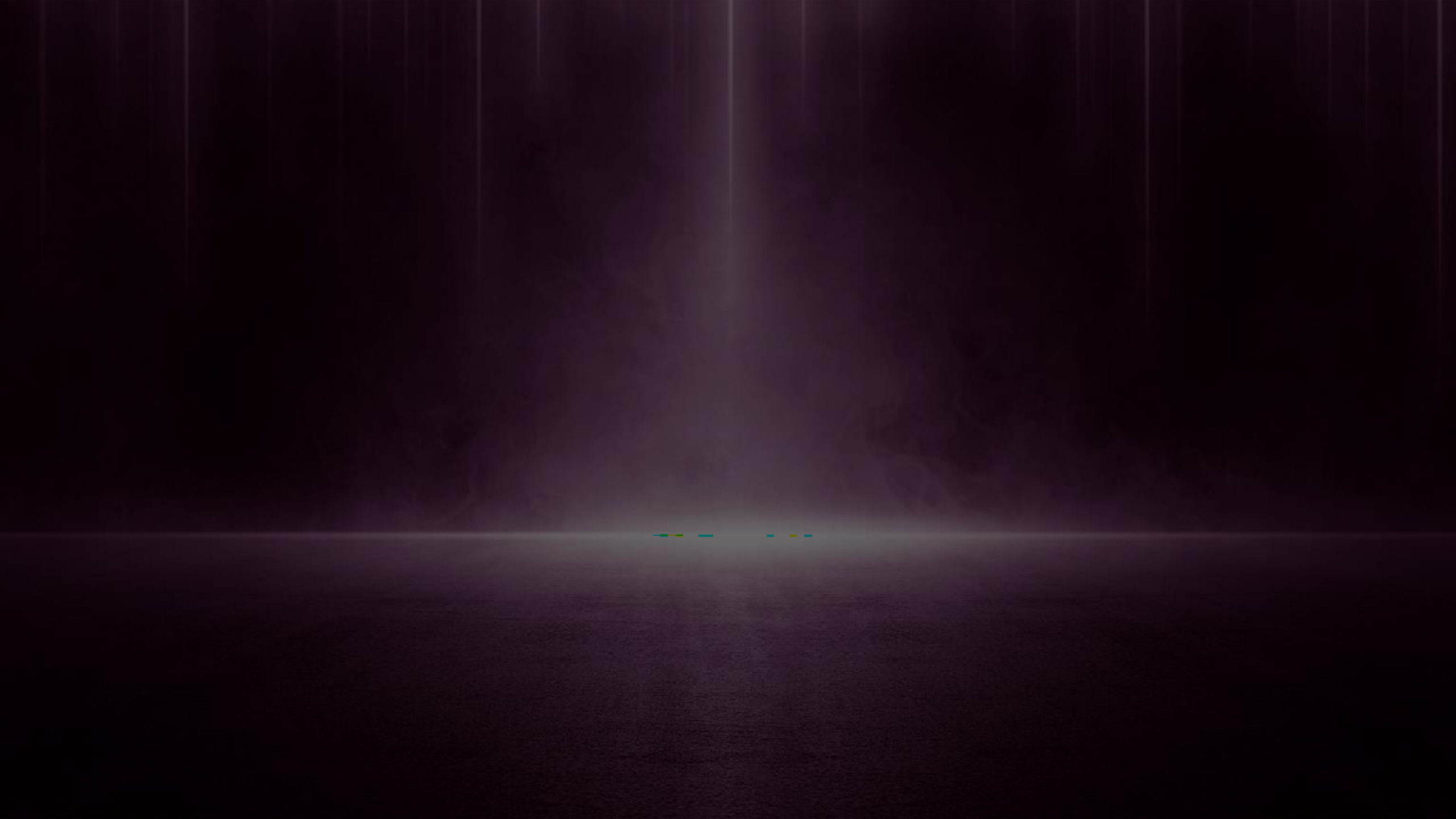 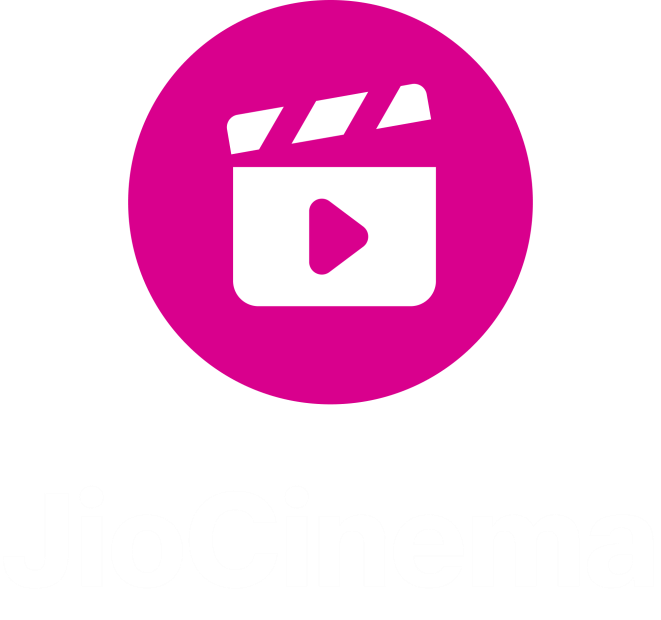 REGIONAL CONTENT THAT HAS EVERYONE TALKING
KANNADA
HINDI
MARATHI
BENGALI
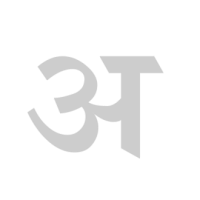 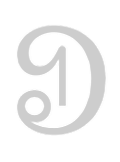 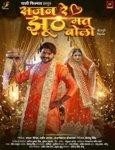 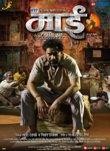 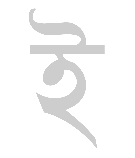 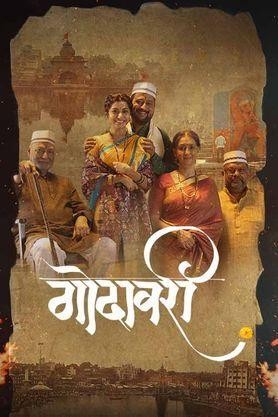 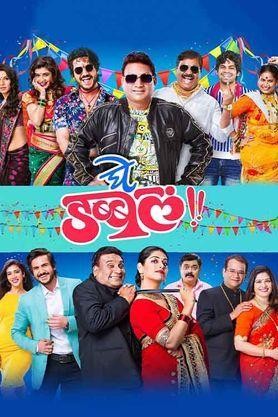 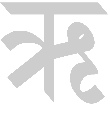 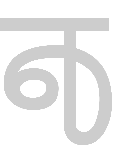 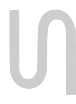 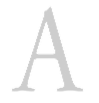 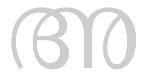 TAMIL
BHOJPURI
MALAYALAM
Launch: MAY
Launch: JUNE
OTHERS
MAAI  (BHOJPURI)
SAJAN RE JHOOTH  MAT BOLO  (BHOJPURI)
GODAVARI  (MARATHI)
GHE DOUBLE  (MARATHI)
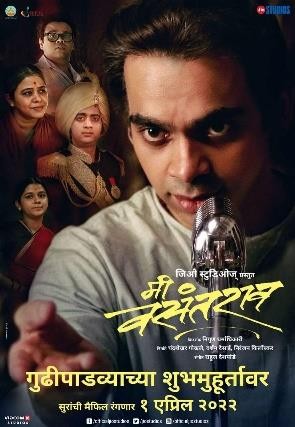 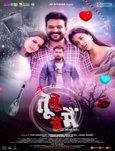 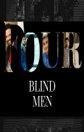 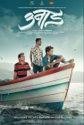 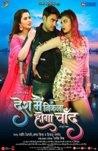 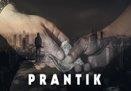 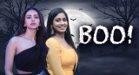 Launch: MAY
BOO
(TAMIL / TEL / HINDI)
Launch: JUNE
Launch: JULY
Launch: MAY
Launch: JULY
Launch: JULY
Launch: JUNE
DES MEIN NIKLA  HOGA CHAND  (BHOJPURI)
ME VASANTRAO  (MARATHI)
UNAAD
(MARATHI)
TU TU MAIN MAIN  (BHOJPURI)
PRANTIK  (BANGLA)
4 BLIND MEN  (MARATHI)
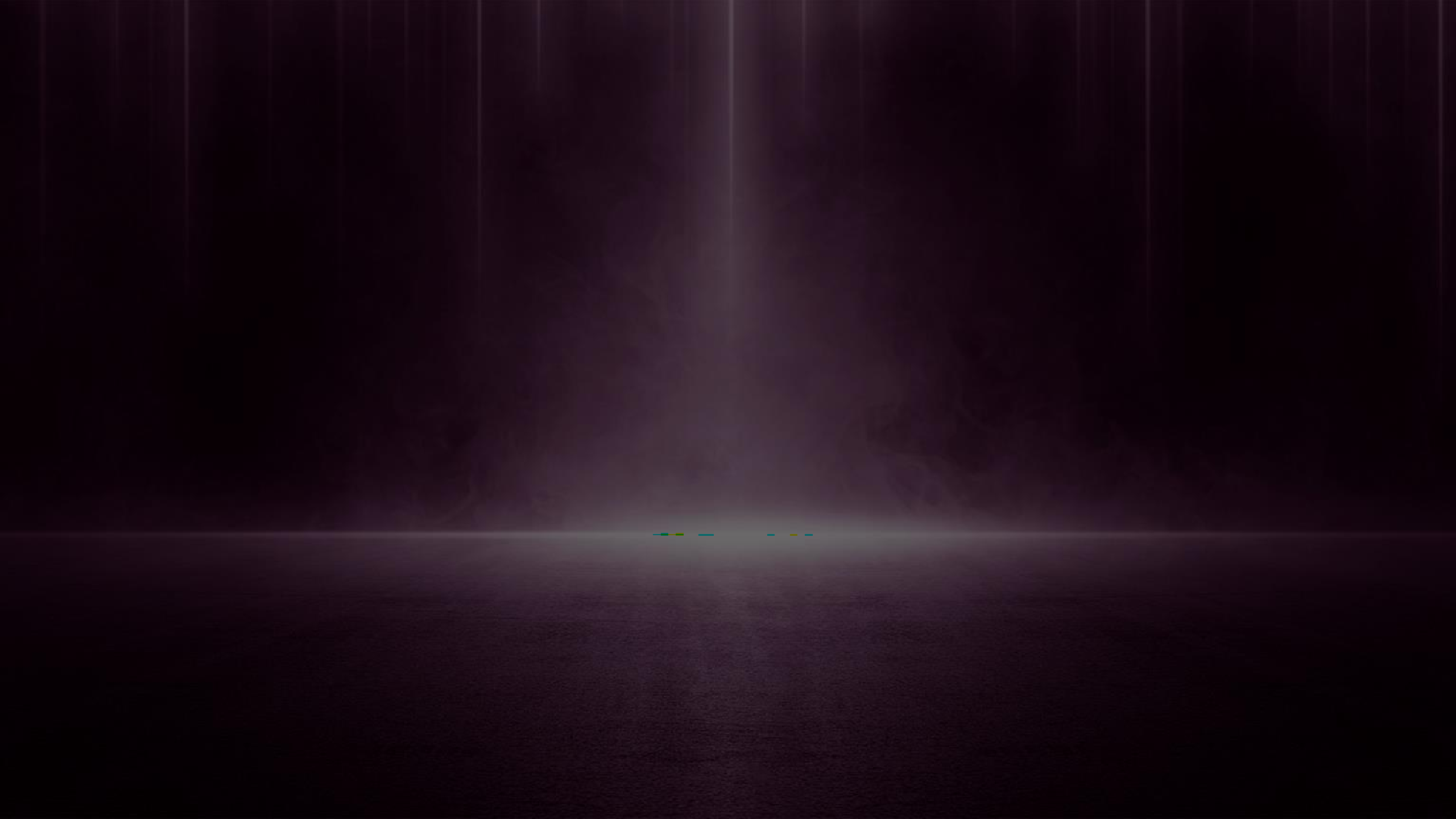 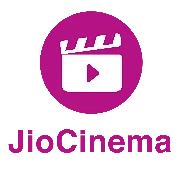 365 DAYS OF UNINTERRUPTED  REALITY-BASED ENTERTAINMENT
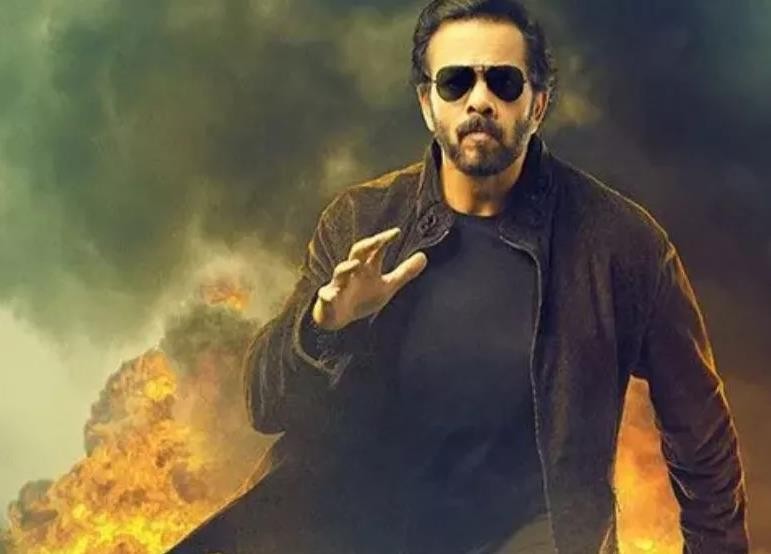 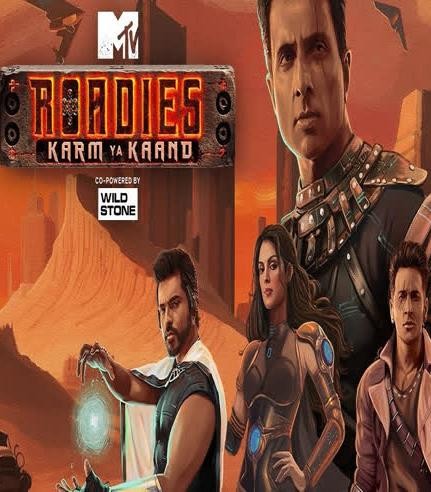 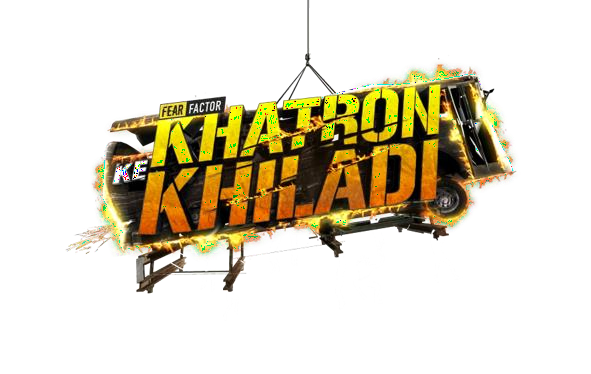 Launch: 15th JULY
Launch: 3rd JUNE
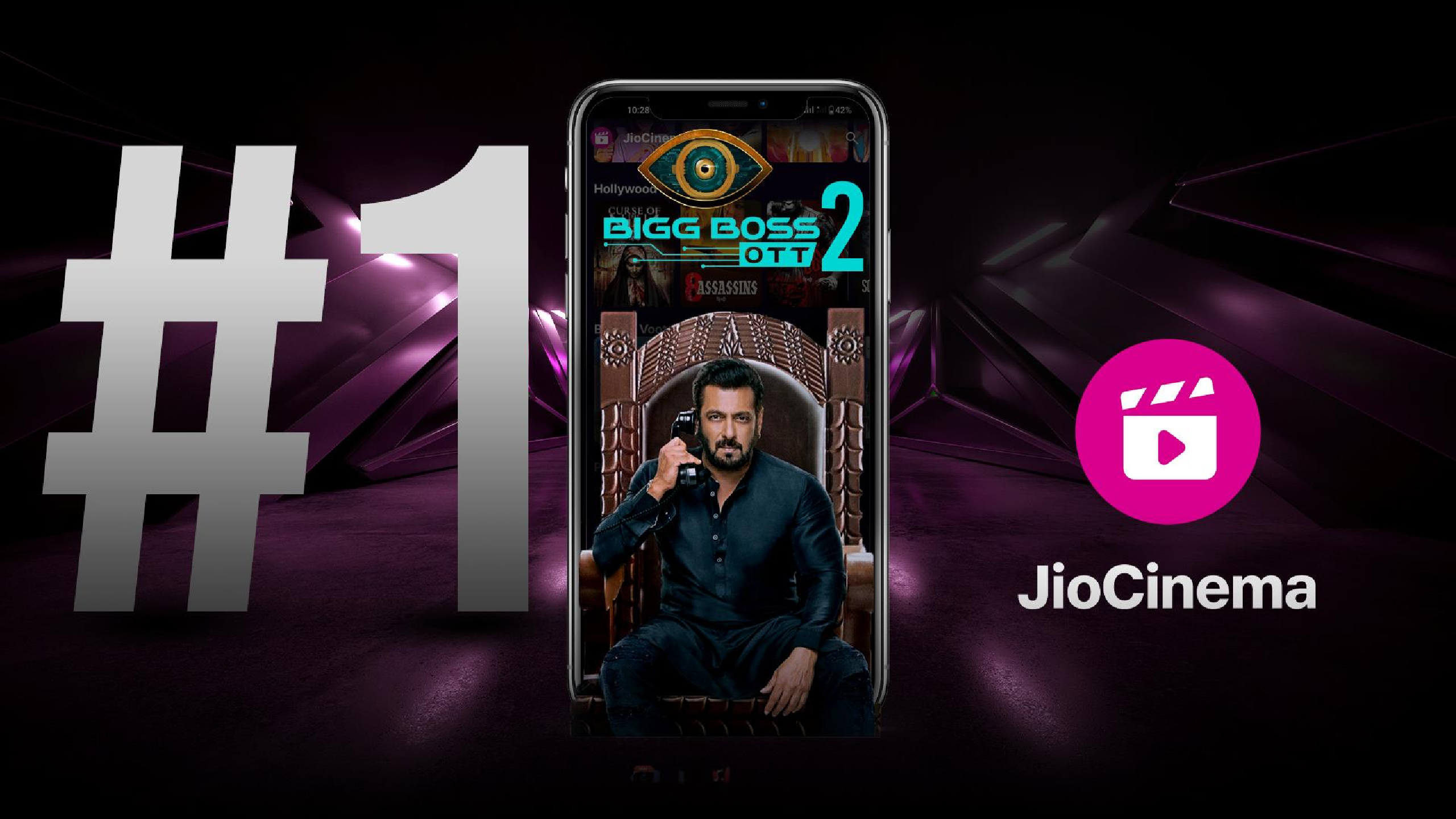 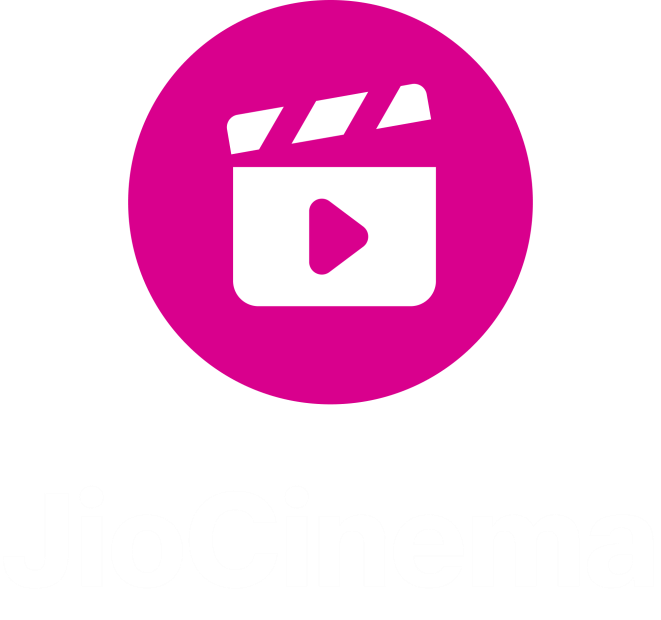 DIGITAL REALITY
SHOW IS NOW ON
LAUNCHING : 17th June
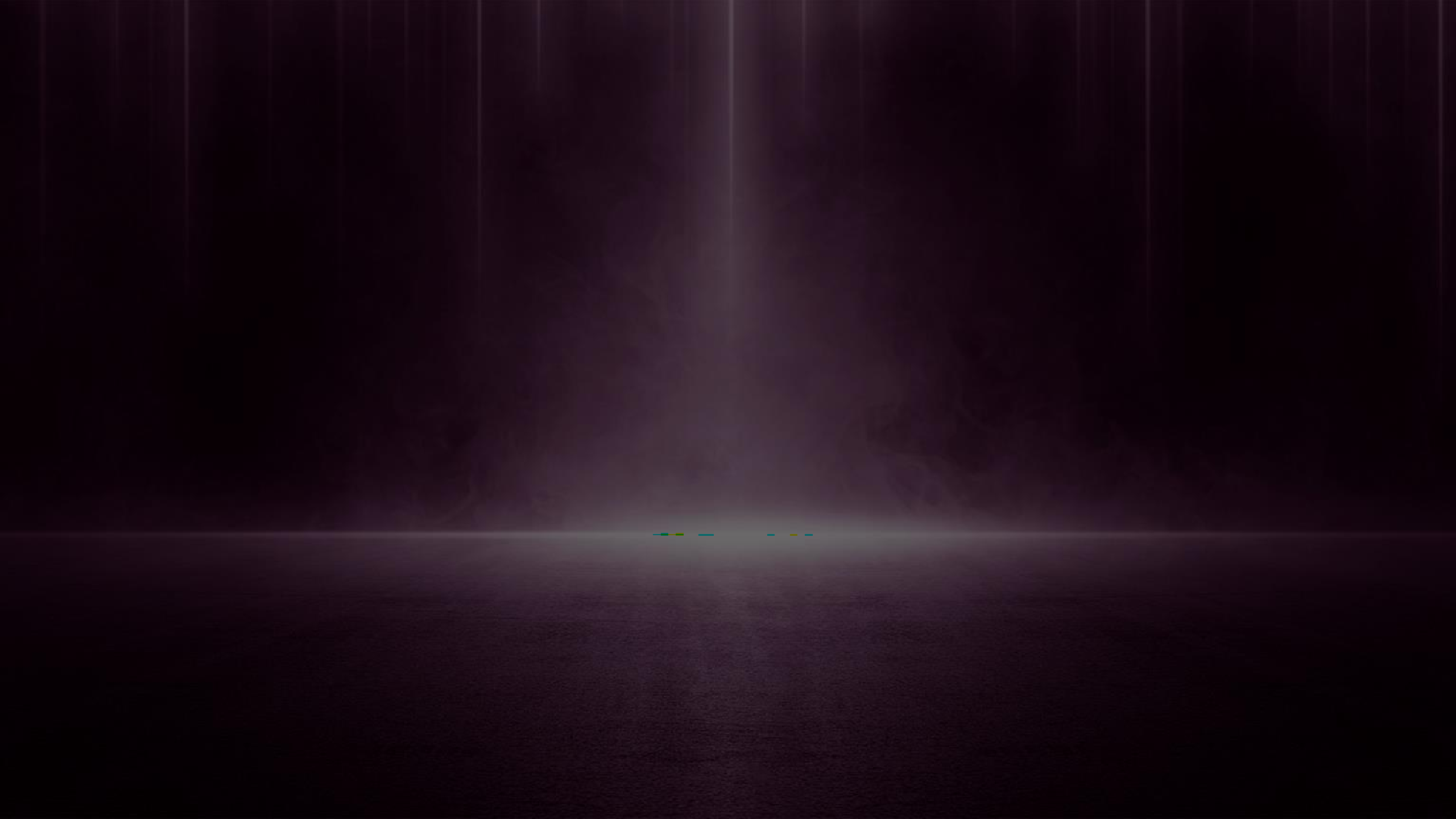 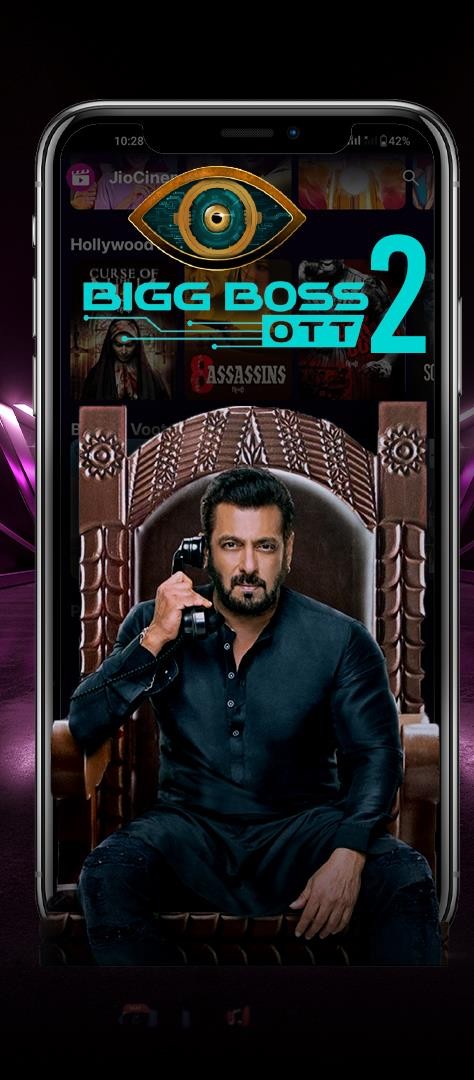 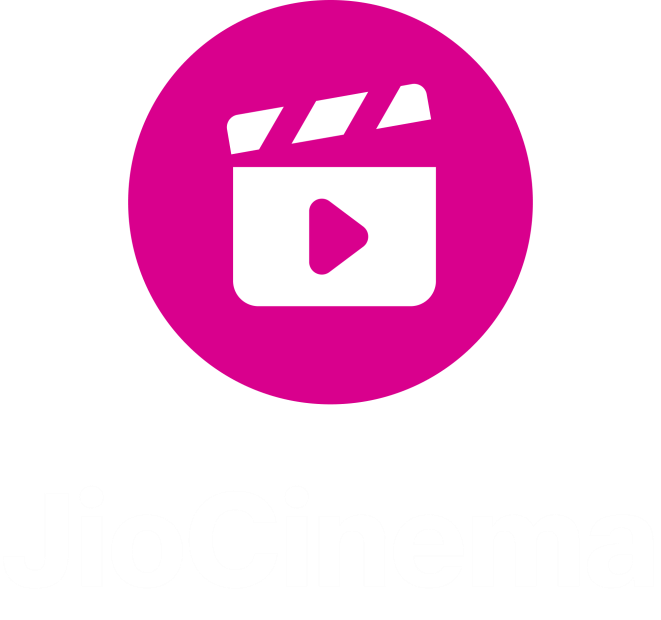 23BN
32MN
VIEWERS
1.1BN
VIEWS
WATCH TIME
(MINS)
SEASON 2 GET READY TO BREAK  ANOTHER SET OF RECORDS
WITH NONE OTHER THAN
SALMAN KHAN
Go Big On
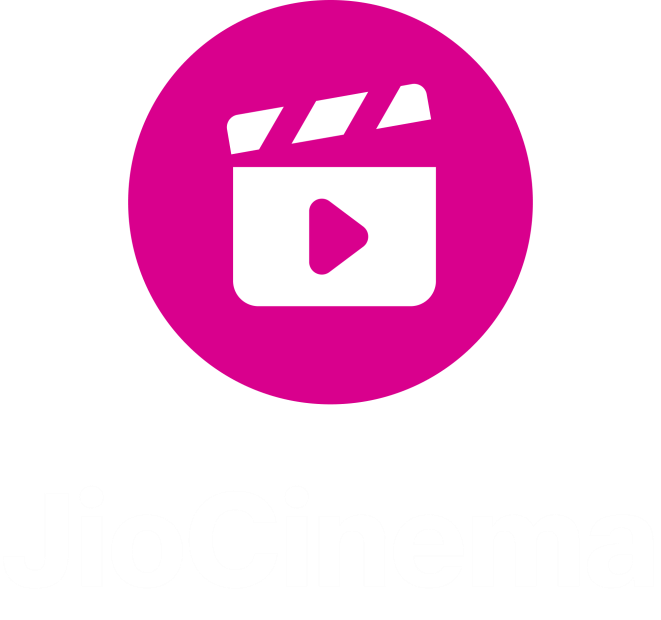 The content of this presentation is proprietary work of Viacom18 and strictly confidential and privileged. Any use, any form of reproduction, dissemination,
copying, disclosure, modification, distribution and/or publication of any portion hereof is strictly prohibited and may be unlawful.
© Viacom 18 Media Pvt. Ltd., 2023